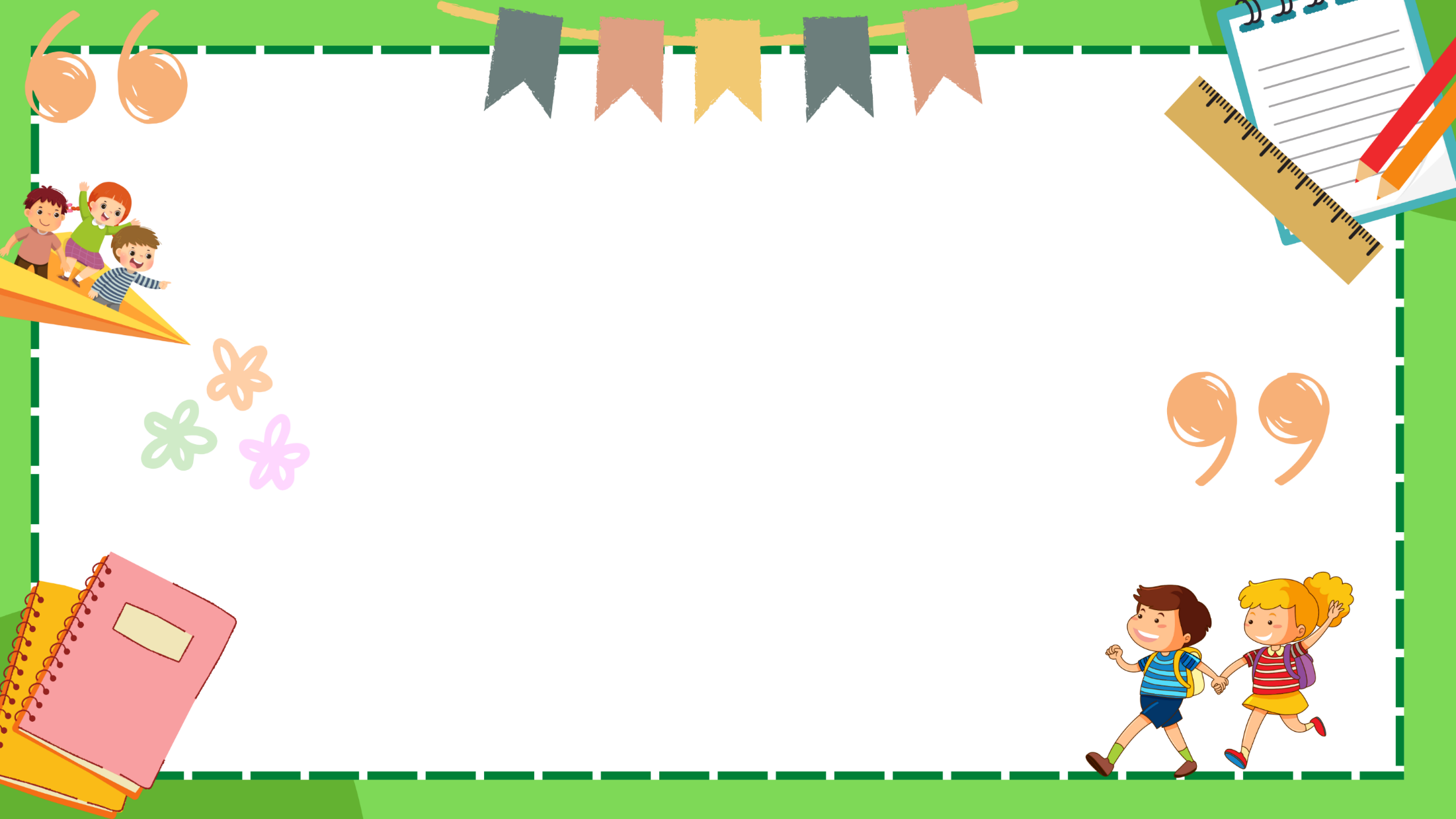 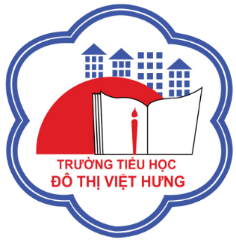 ỦY BAN NHÂN DÂN QUẬN LONG BIÊN
TRƯỜNG TIỂU HỌC ĐÔ THỊ VIỆT HƯNG
BÀI GIẢNG ĐIỆN TỬ
KHỐI 3
MÔN: Toán
TOÁN 3
Tập 2
Tuần 19
Bài 60: Các số trong phạm vi 
10 000 (tiếp theo) – Tiết 1
Ấn để đến trang sách
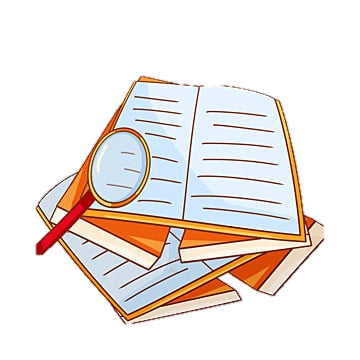 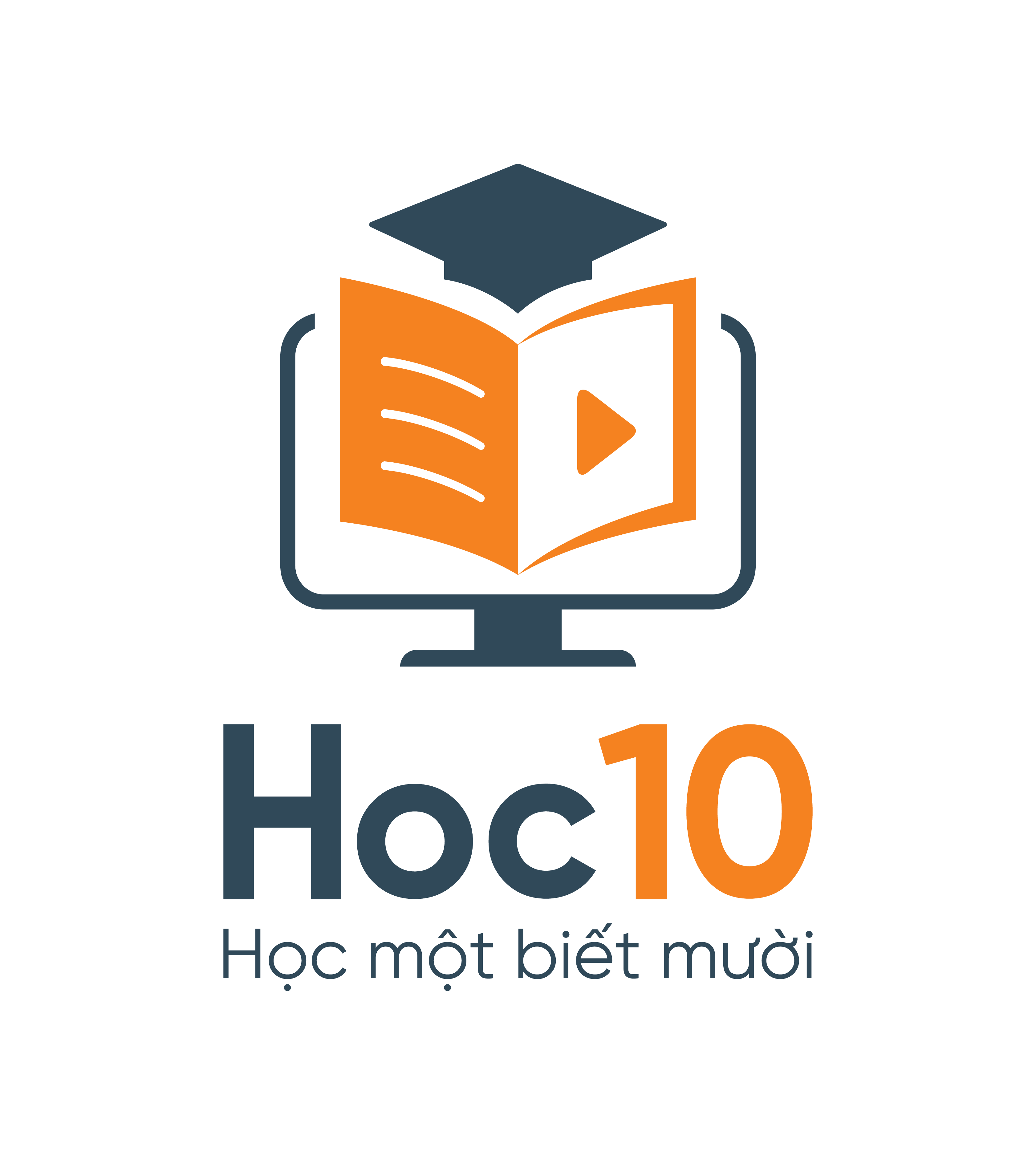 Trò chơi hái hoa may mắn
Lớp học được chia làm hai đội. Có 8 bông hoa. Các đội chọn bông hoa để trả lời câu hỏi. Trả lời đúng được cộng 10 điểm, sai nhường quyền trả lời cho đội còn lại. Kết thúc trò chơi, đội nào được nhiều điểm hơn đội đó sẽ thắng.
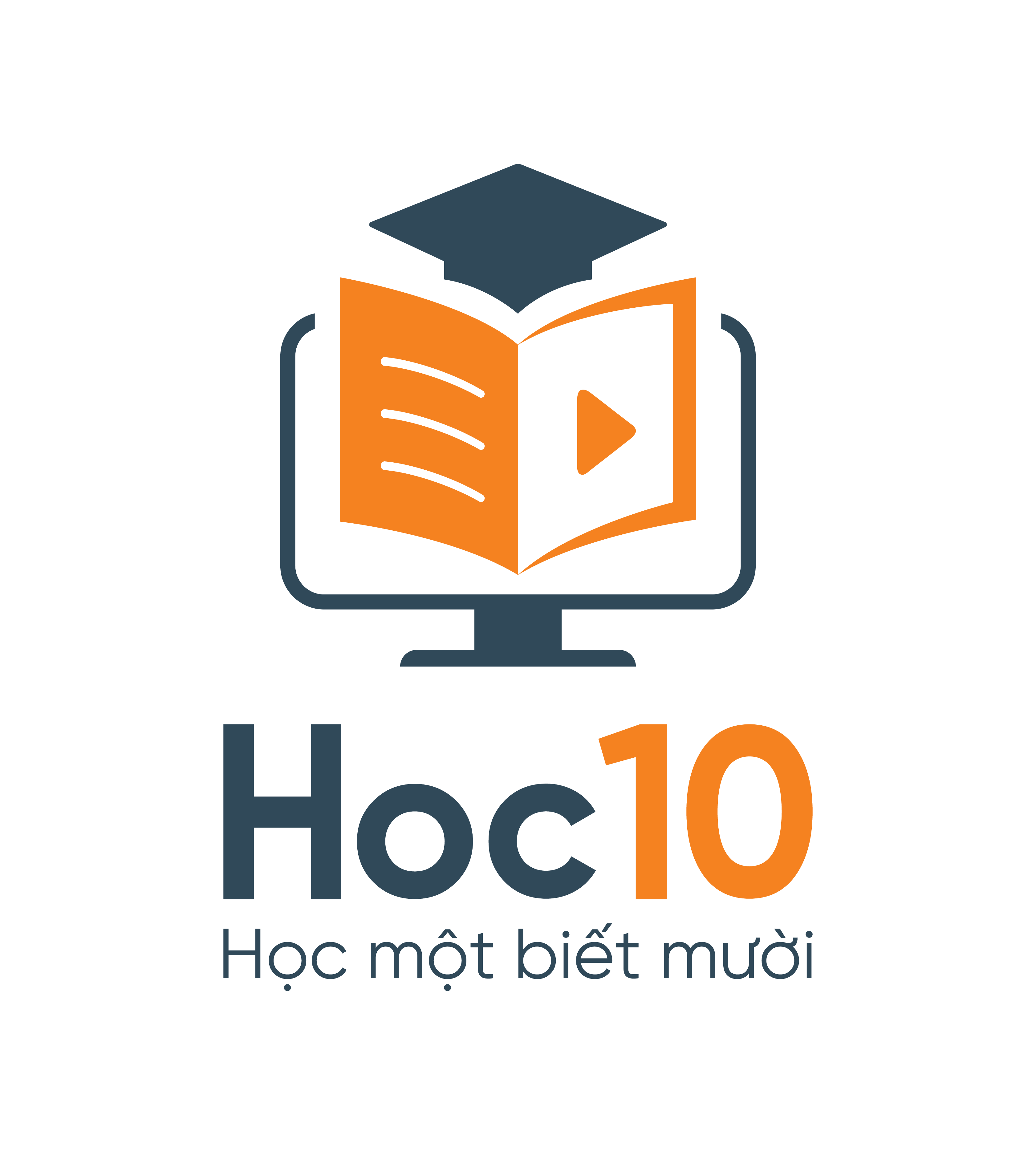 ĐỘI A
ĐỘI B
50
40
30
20
10
0
60
70
80
90
100
100
30
0
80
60
50
10
20
90
40
70
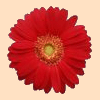 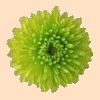 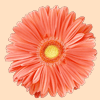 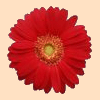 1
3
2
4
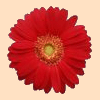 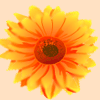 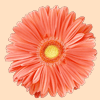 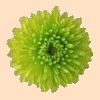 8
5
6
7
[Speaker Notes: Hướng dẫn chơi: 
Click vào mỗi bông hoa để mở câu hỏi
Click bất kì để hiện đáp án
Click dấu trở về để quay lại màn hình chính
Đội nào trả lời đúng thì click vào phần điểm của đội đó để tăng điểm]
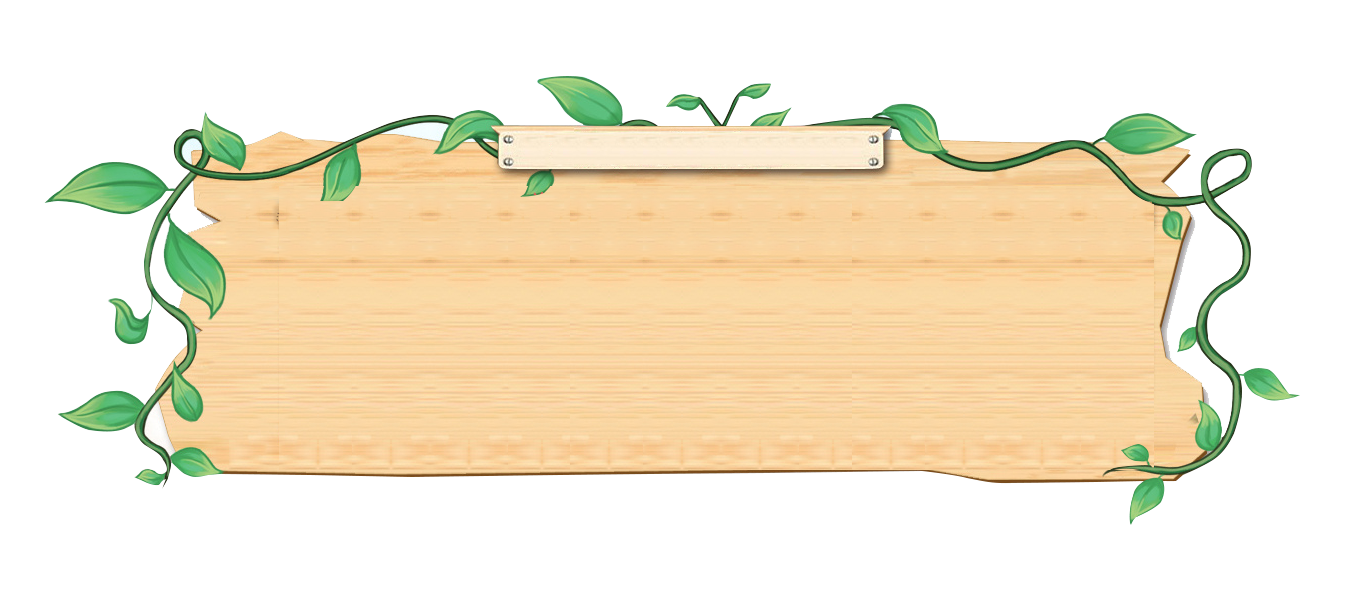 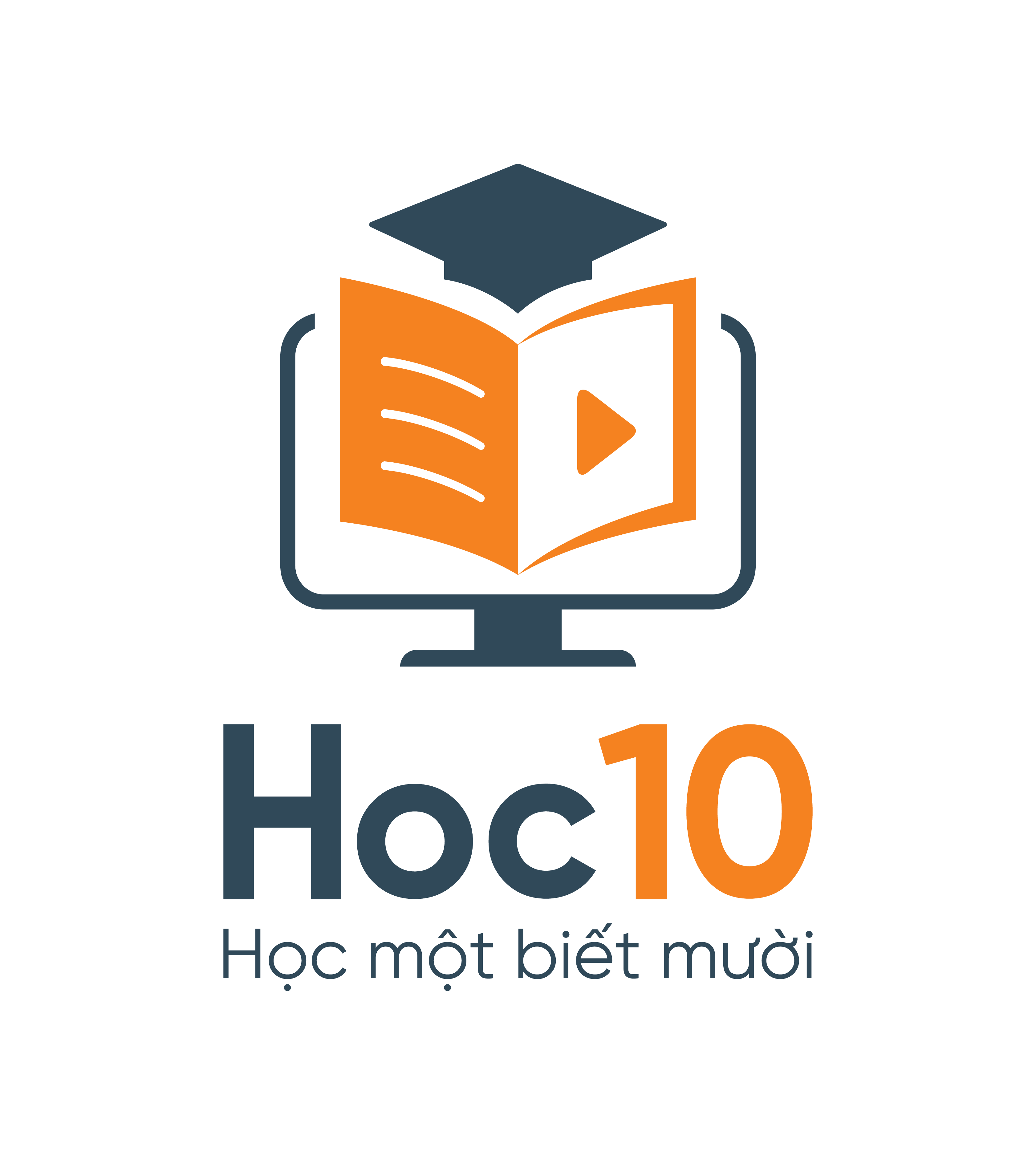 Viết số: Một nghìn tám trăm chín mươi bảy
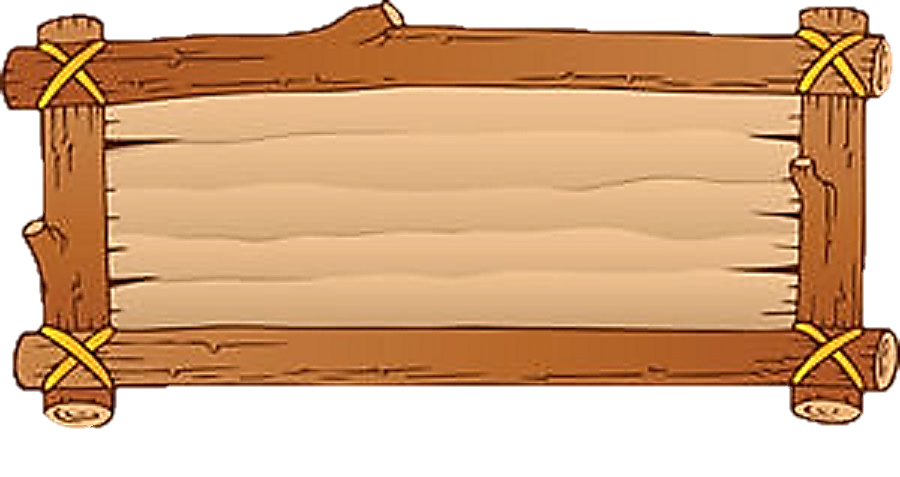 1 897
[Speaker Notes: Click bất kì để hiện đáp án
Click dấu trở về để quay lại màn hình chính]
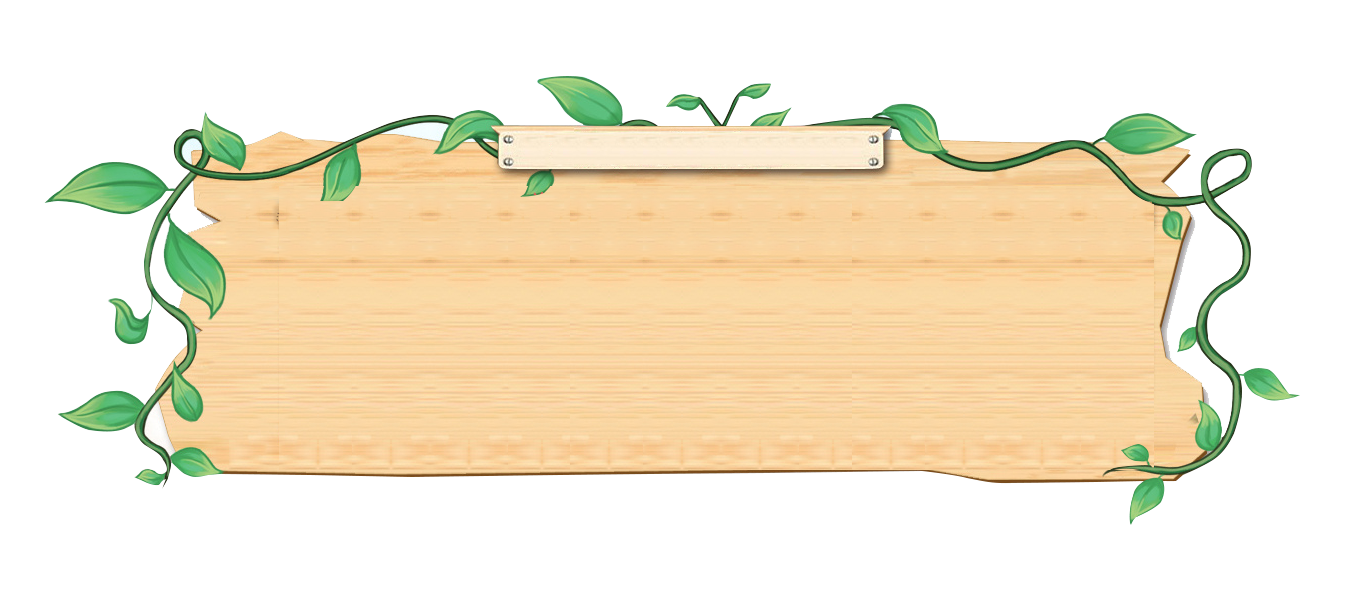 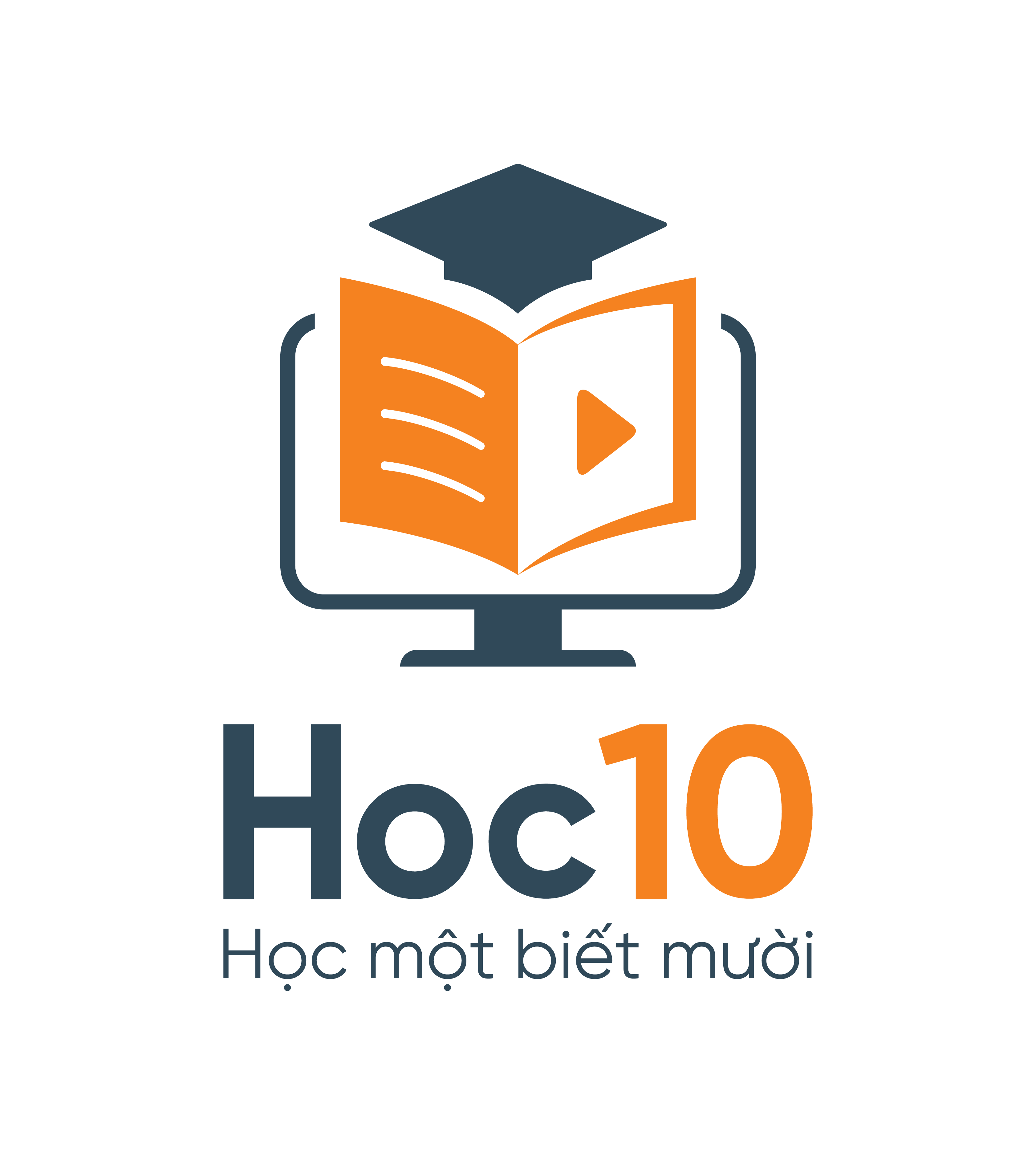 Viết số: Hai nghìn
không trăm linh ba
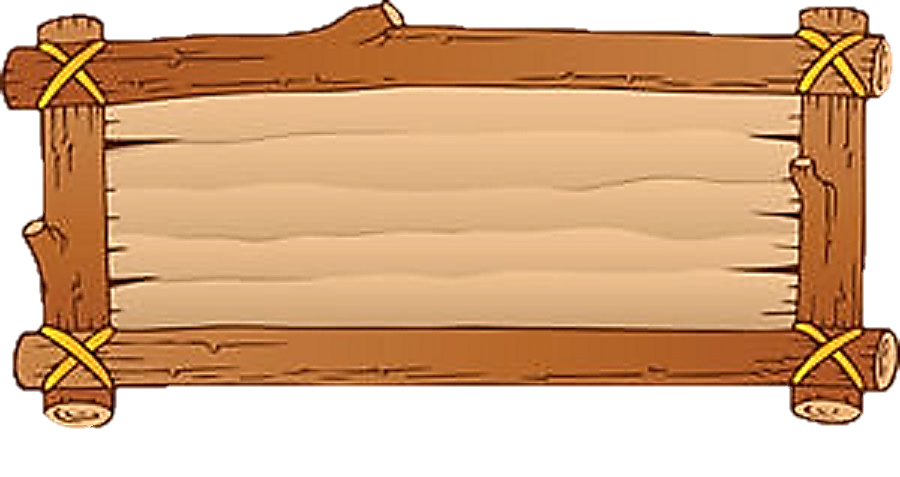 2 003
[Speaker Notes: Click bất kì để hiện đáp án
Click dấu trở về để quay lại màn hình chính]
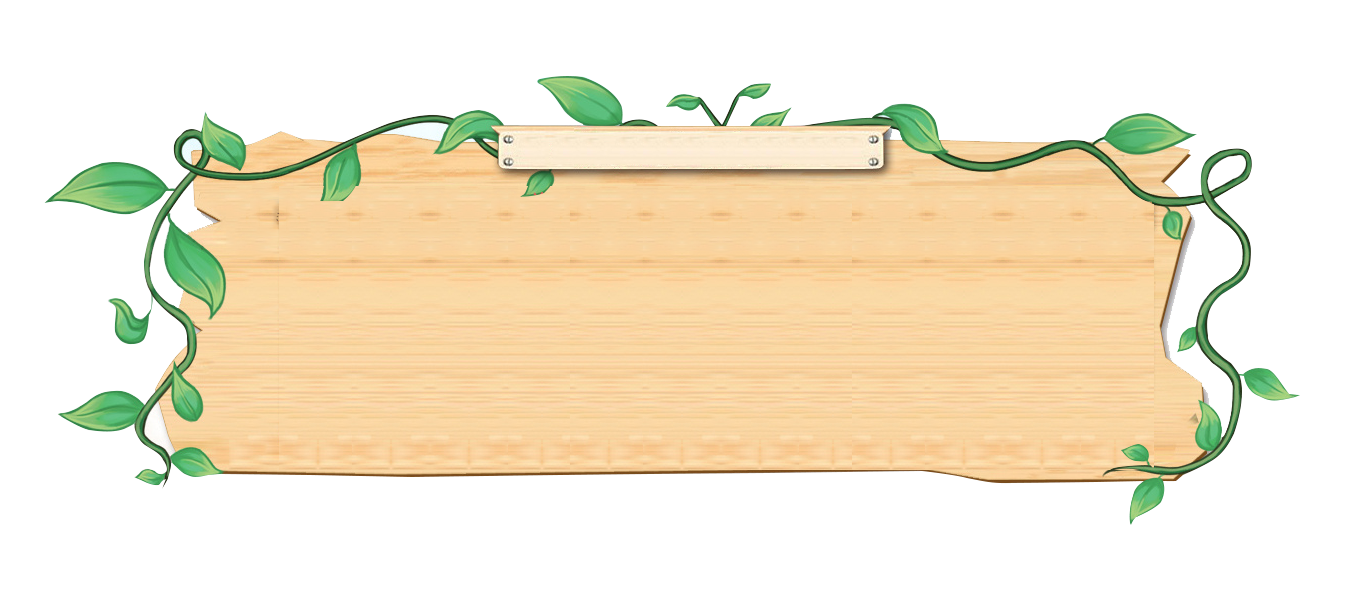 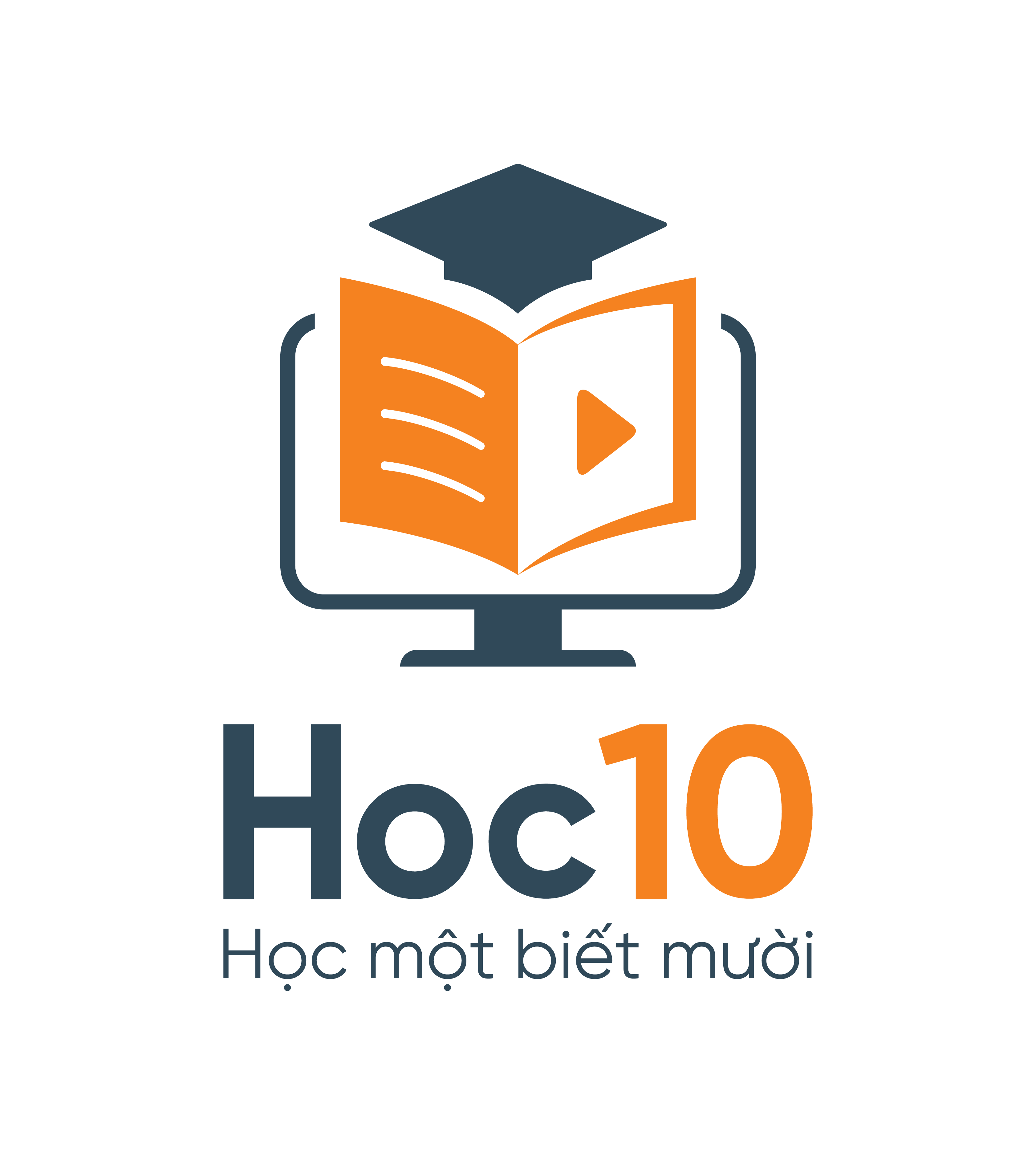 Viết số: Ba nghìn bốn trăm mười một
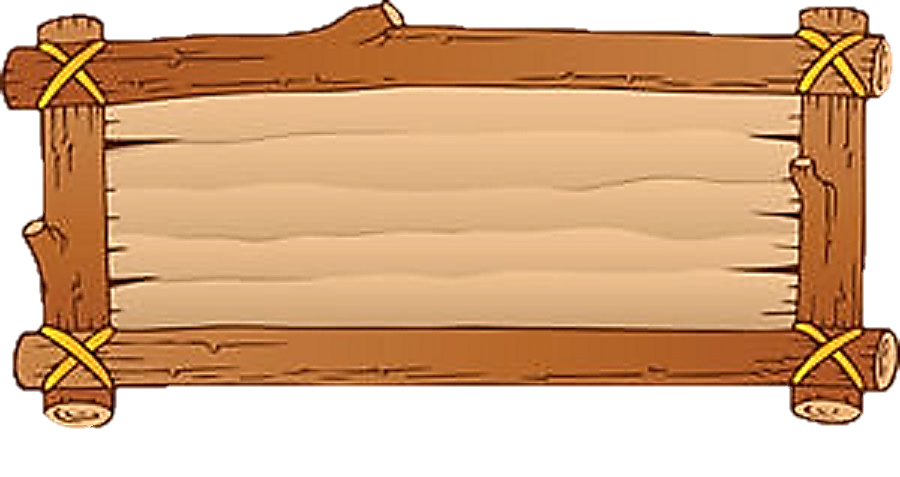 3 411
[Speaker Notes: Click bất kì để hiện đáp án
Click dấu trở về để quay lại màn hình chính]
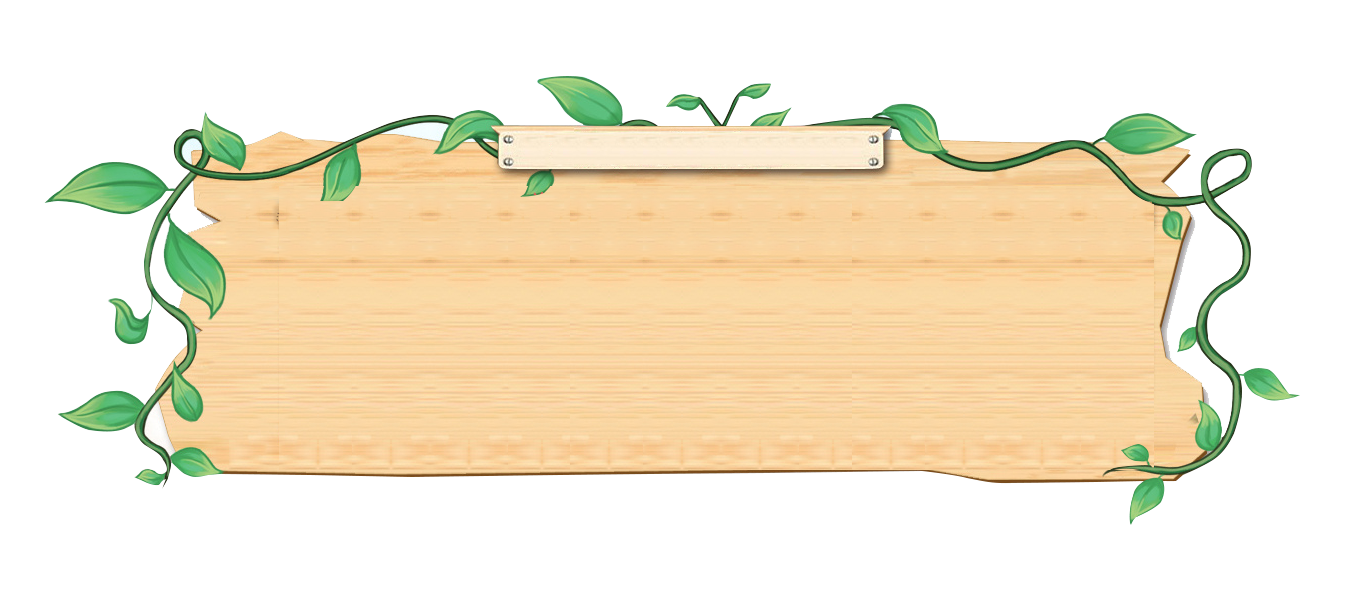 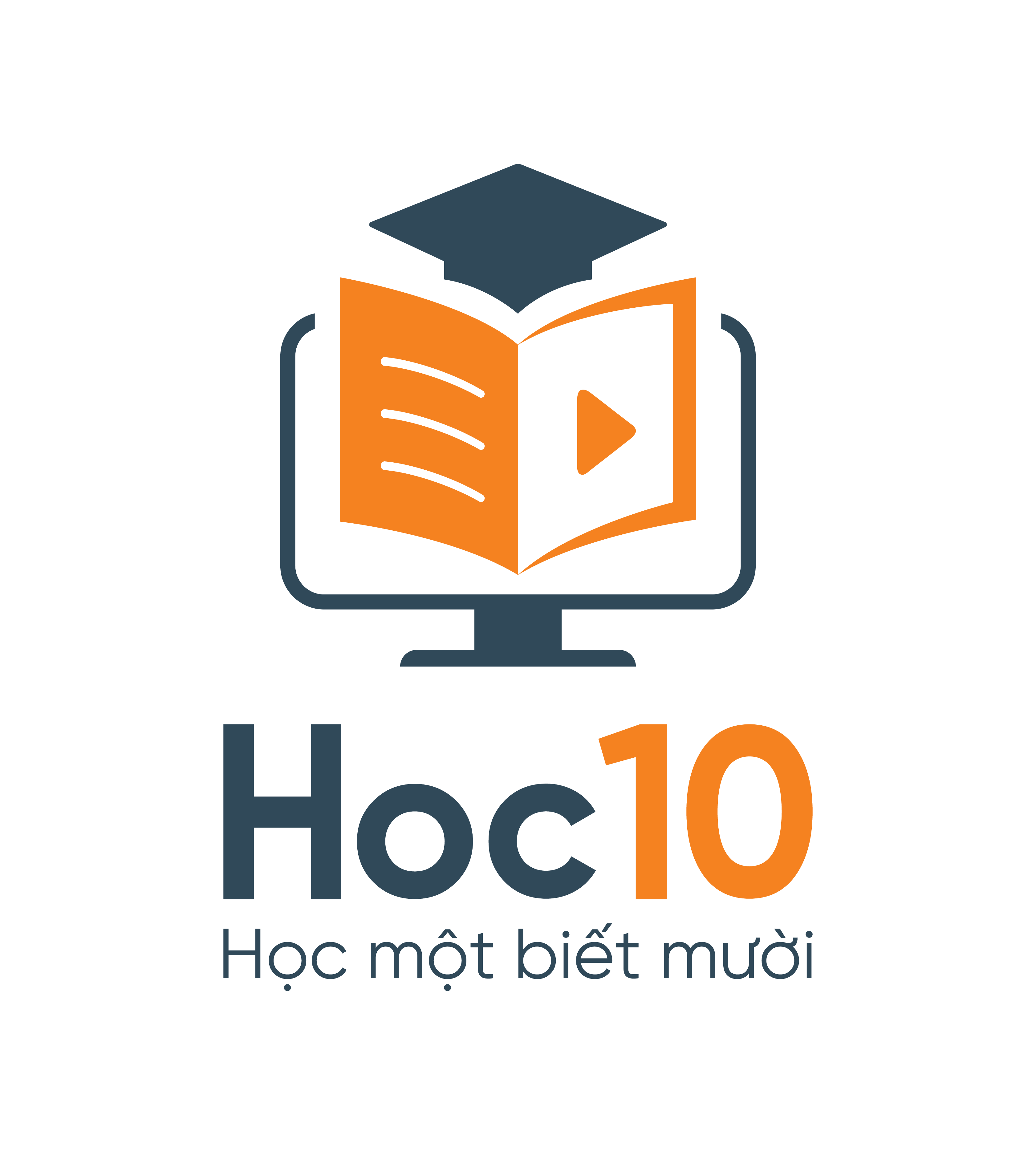 Viết số: Chín nghìn không trăm tám mươi mốt
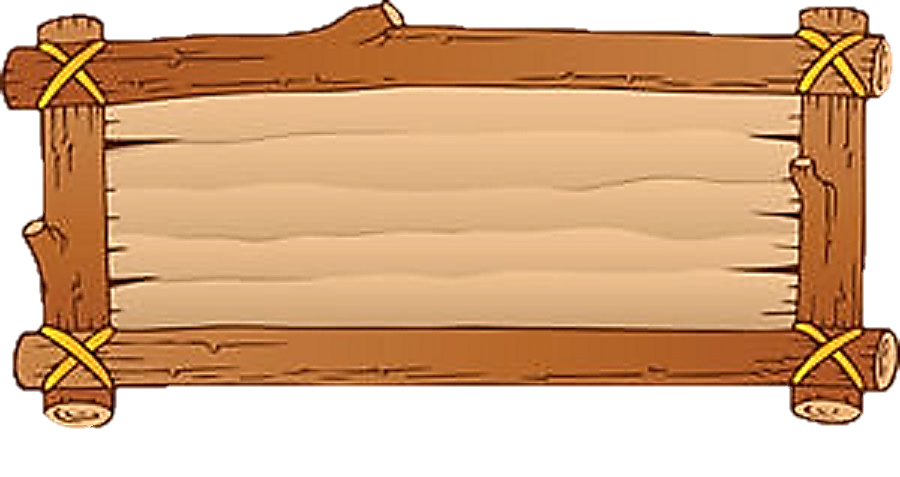 9 081
[Speaker Notes: Click bất kì để hiện đáp án
Click dấu trở về để quay lại màn hình chính]
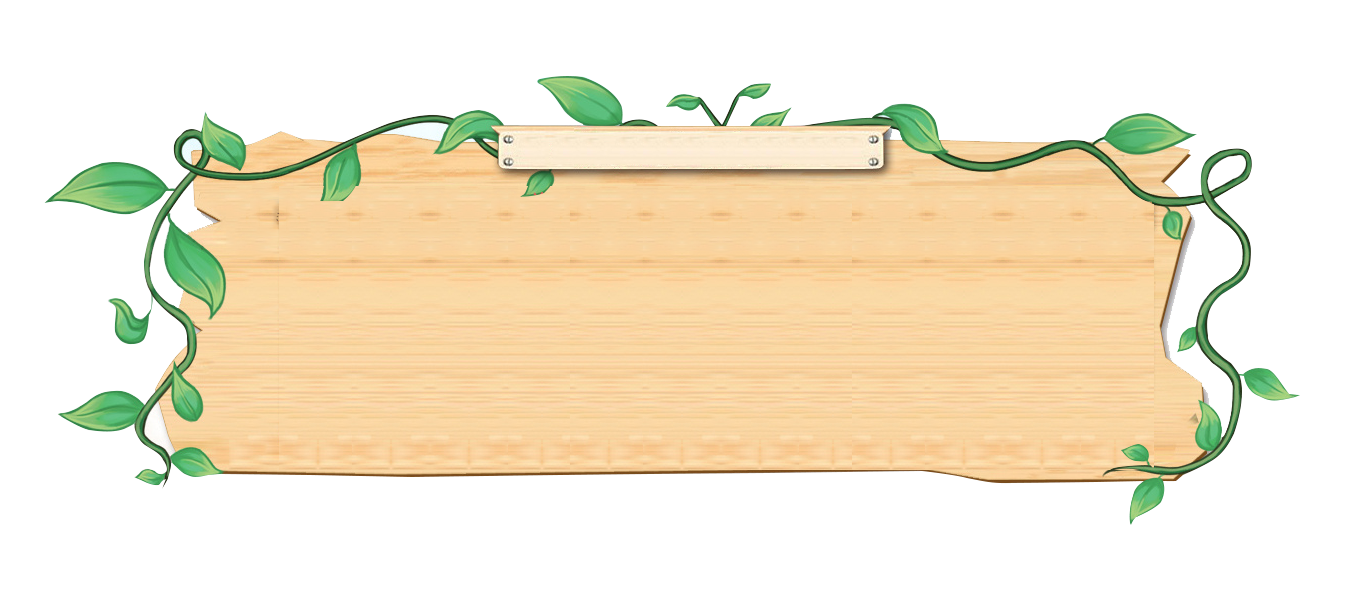 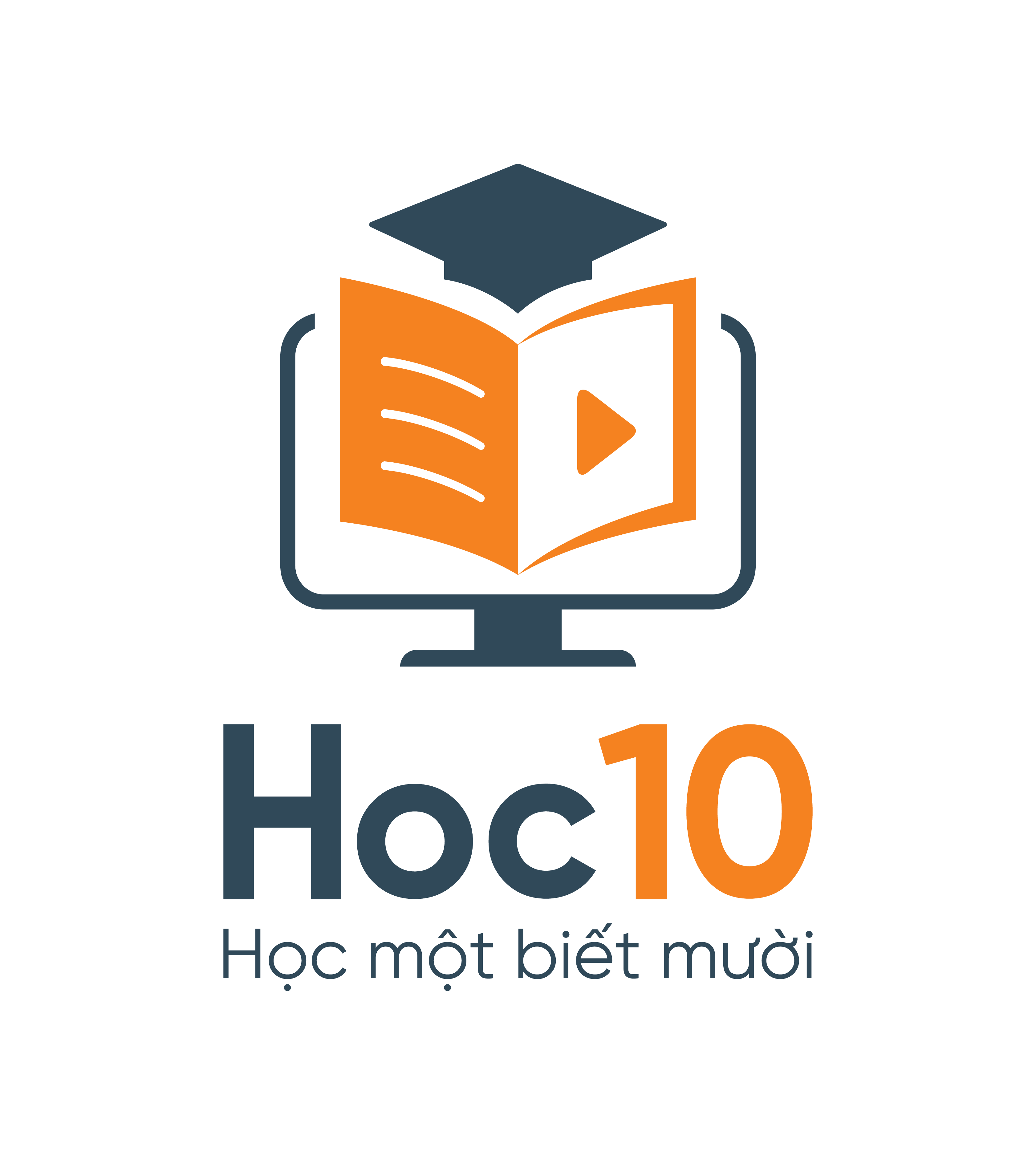 Đọc số: 5 674
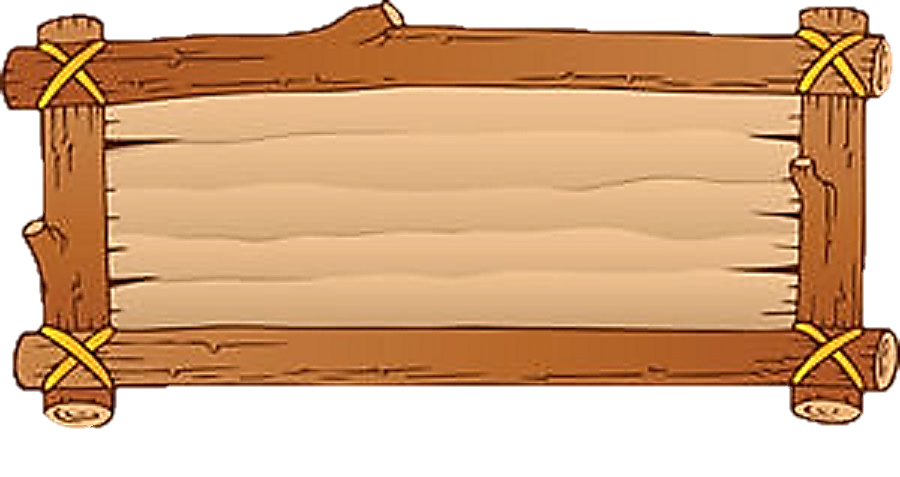 Năm nghìn sáu trăm bảy mươi tư.
[Speaker Notes: Click bất kì để hiện đáp án
Click dấu trở về để quay lại màn hình chính]
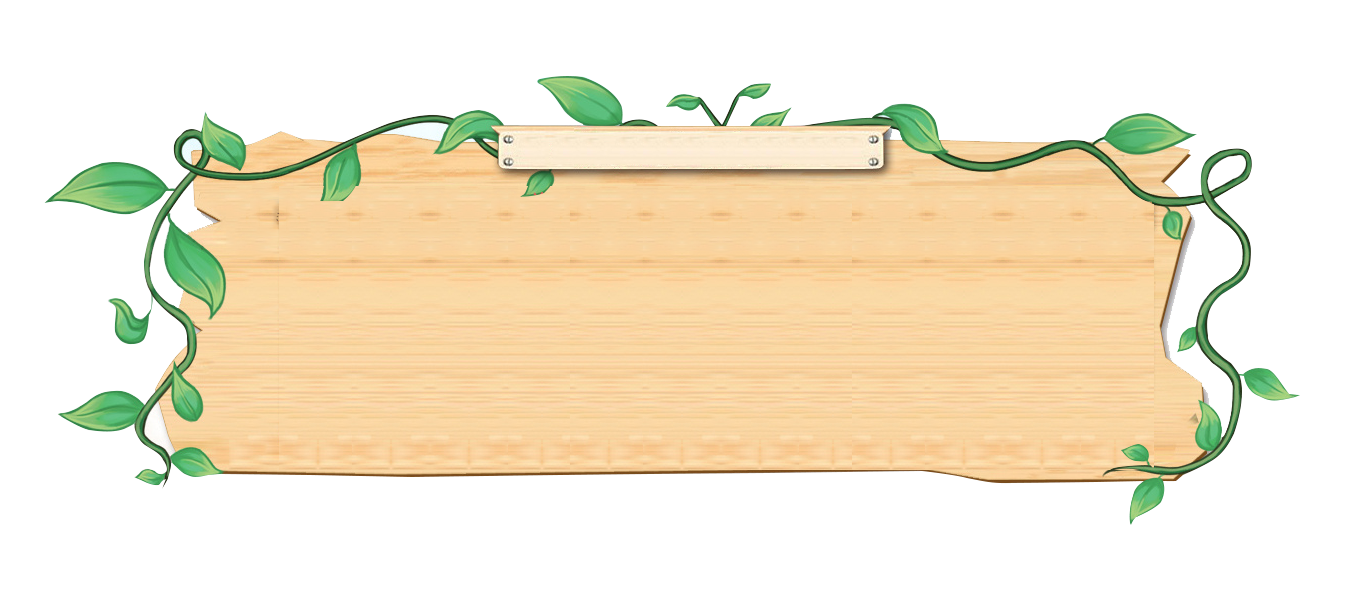 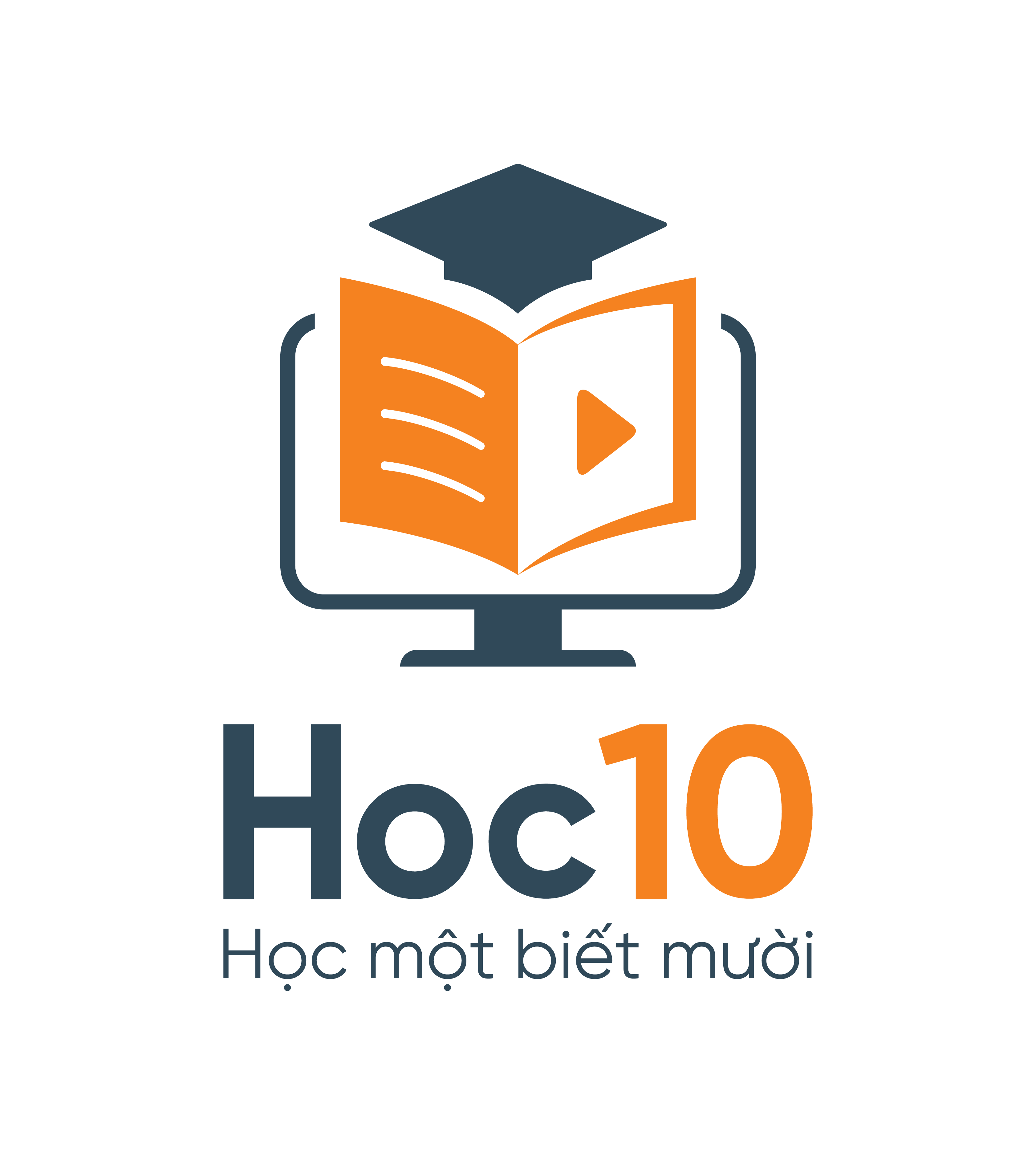 Đọc số: 10 000
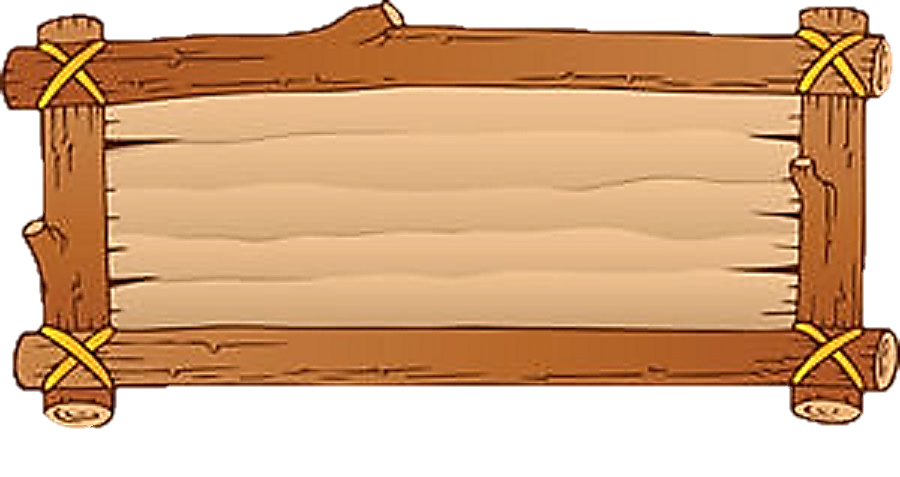 Mười nghìn
[Speaker Notes: Click bất kì để hiện đáp án
Click dấu trở về để quay lại màn hình chính]
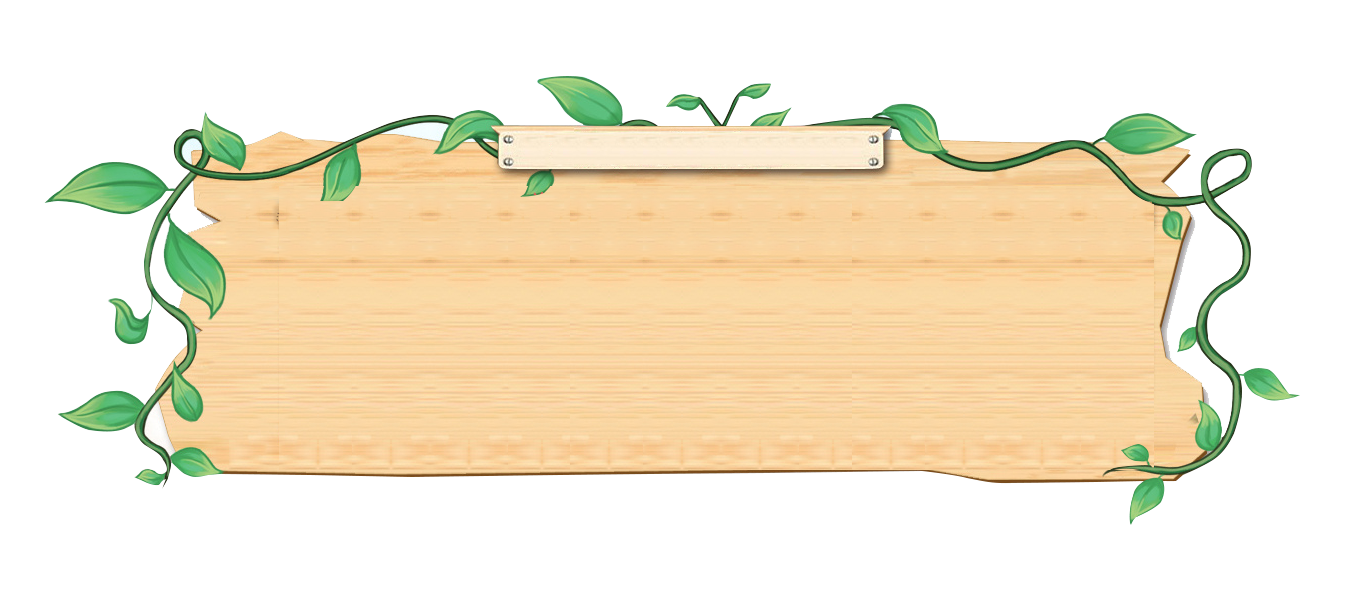 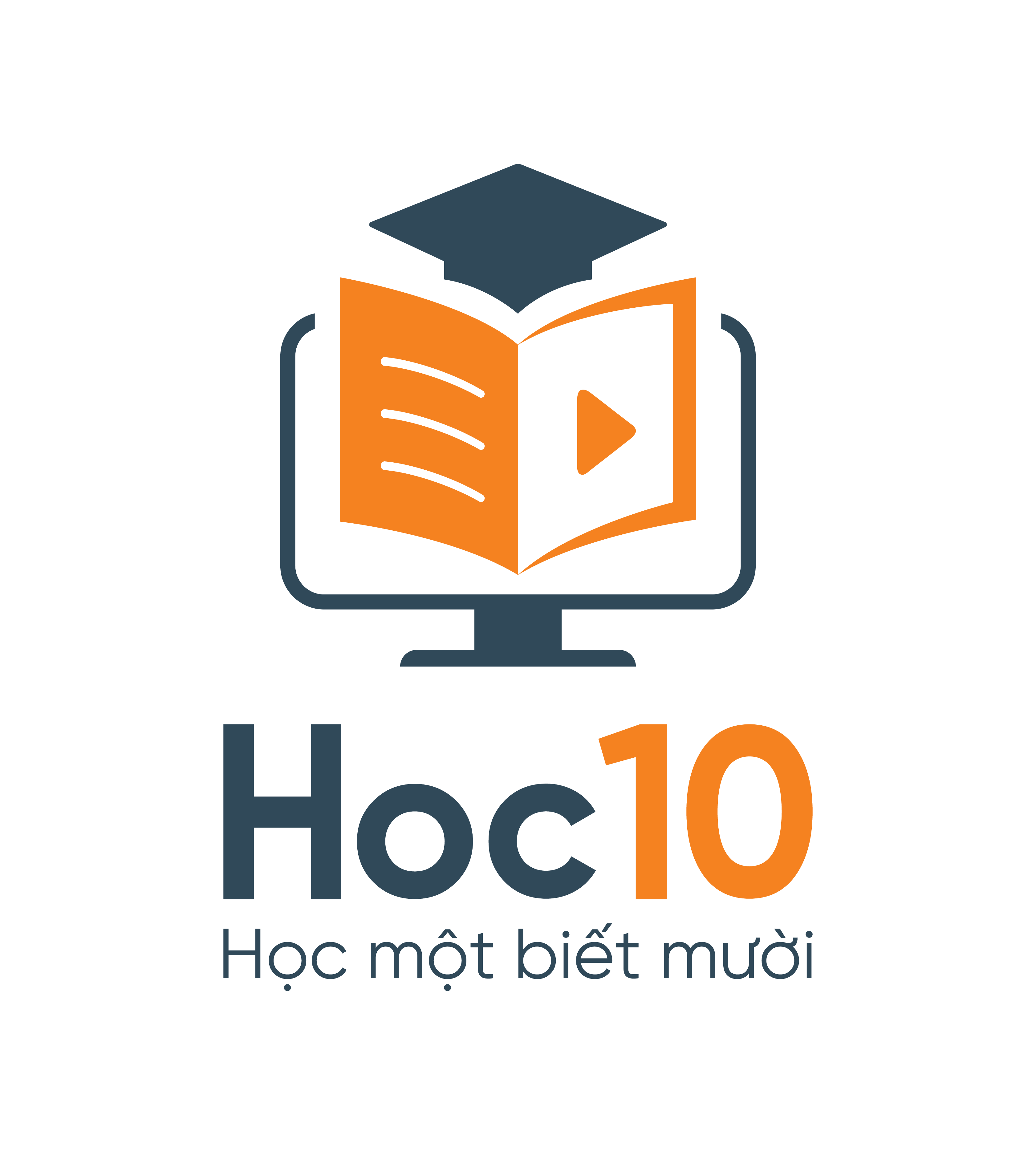 Đọc số: 6 666
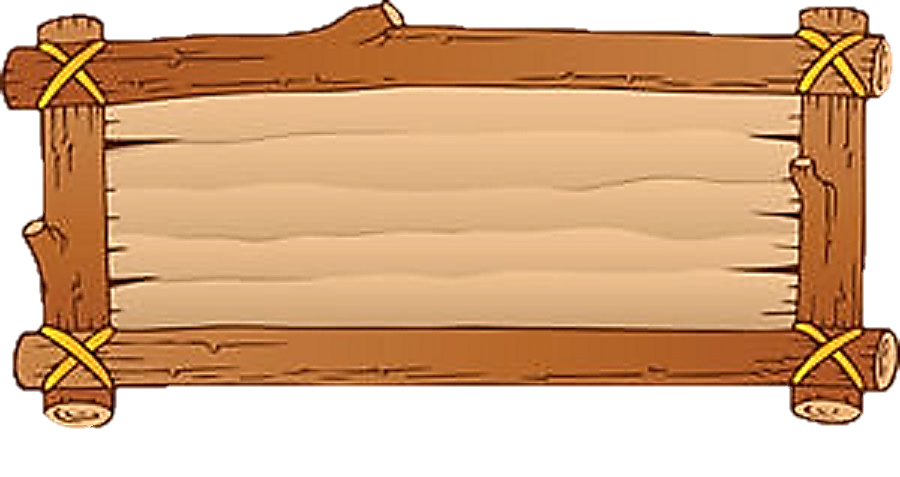 Sáu nghìn sáu trăm sáu mươi sáu
[Speaker Notes: Click bất kì để hiện đáp án
Click dấu trở về để quay lại màn hình chính]
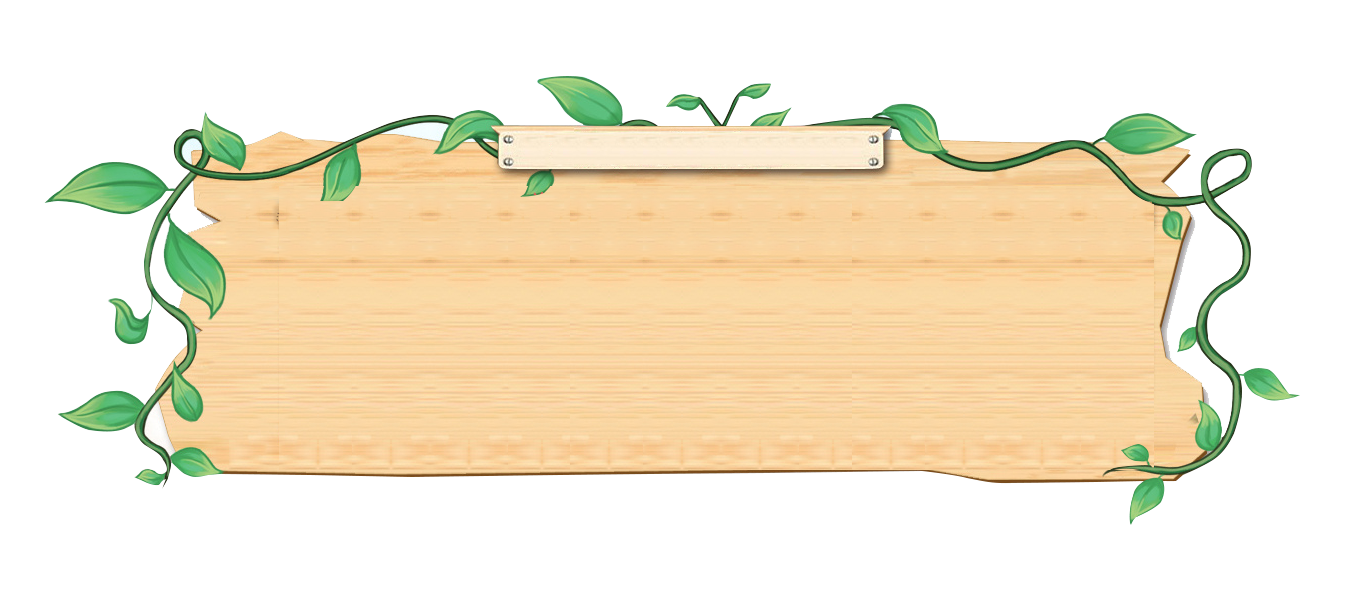 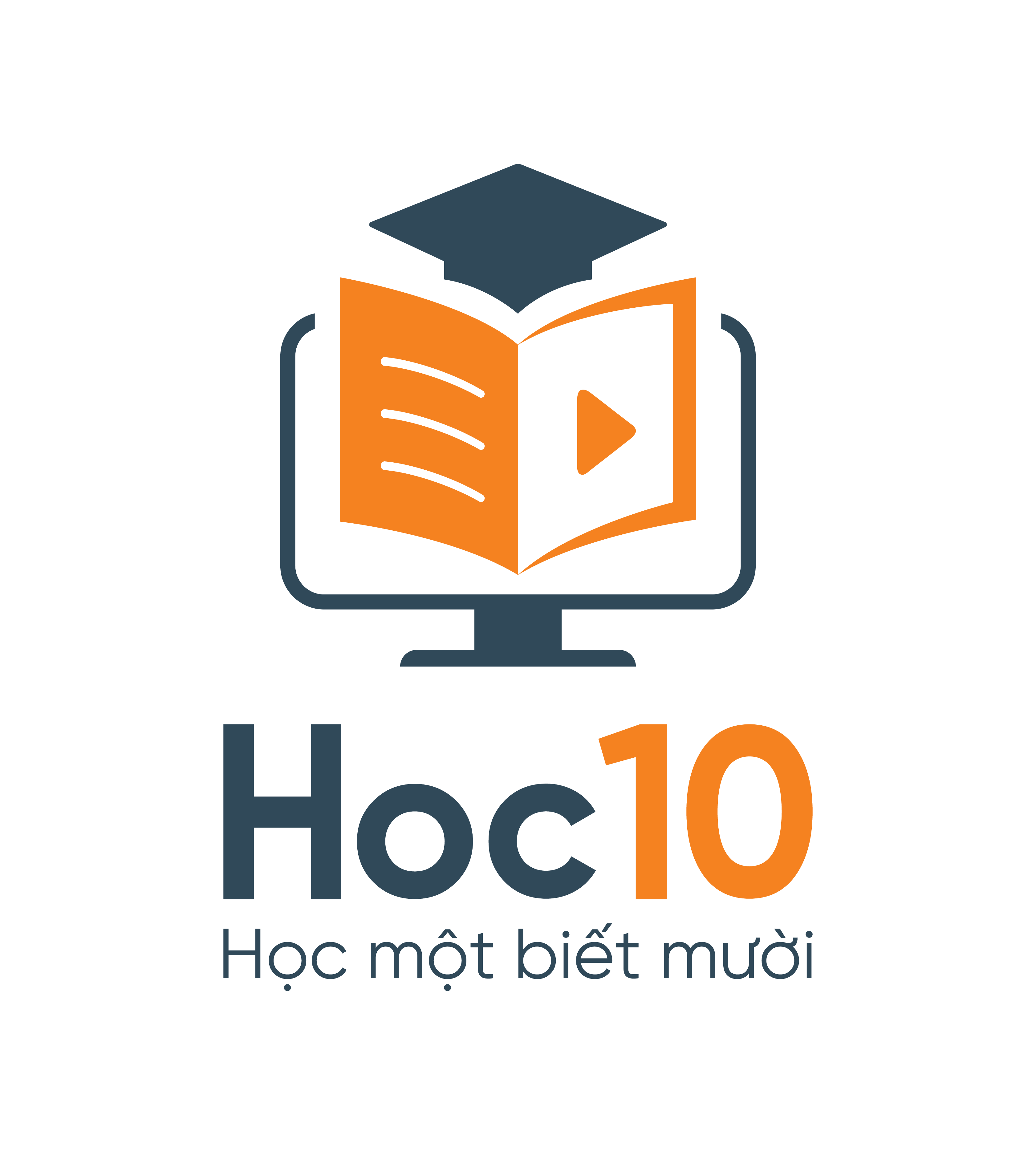 Đọc số: 7 070
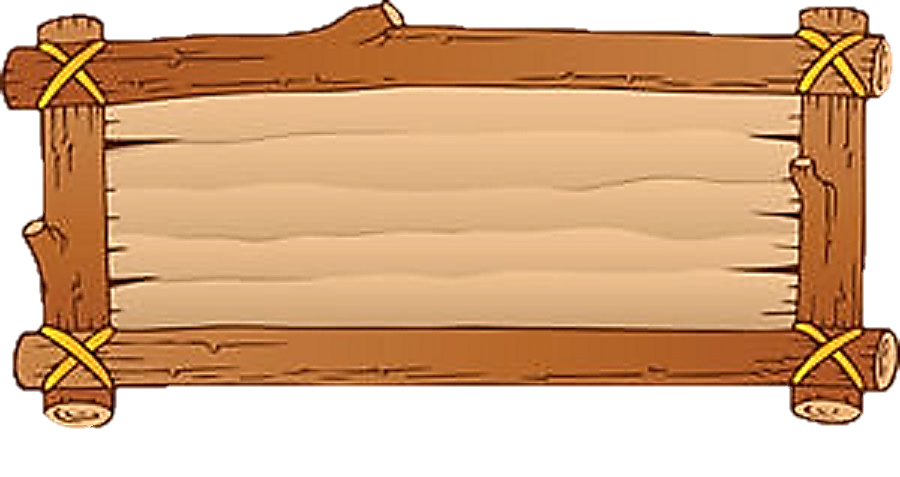 Bảy nghìn không trăm bảy mươi
[Speaker Notes: Click bất kì để hiện đáp án
Click dấu trở về để quay lại màn hình chính]
Ấn để đến trang sách
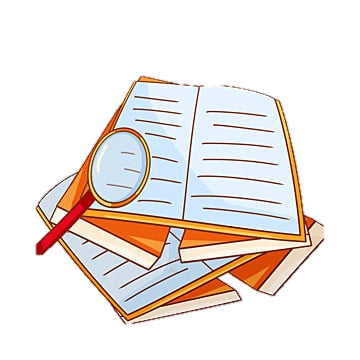 -20%
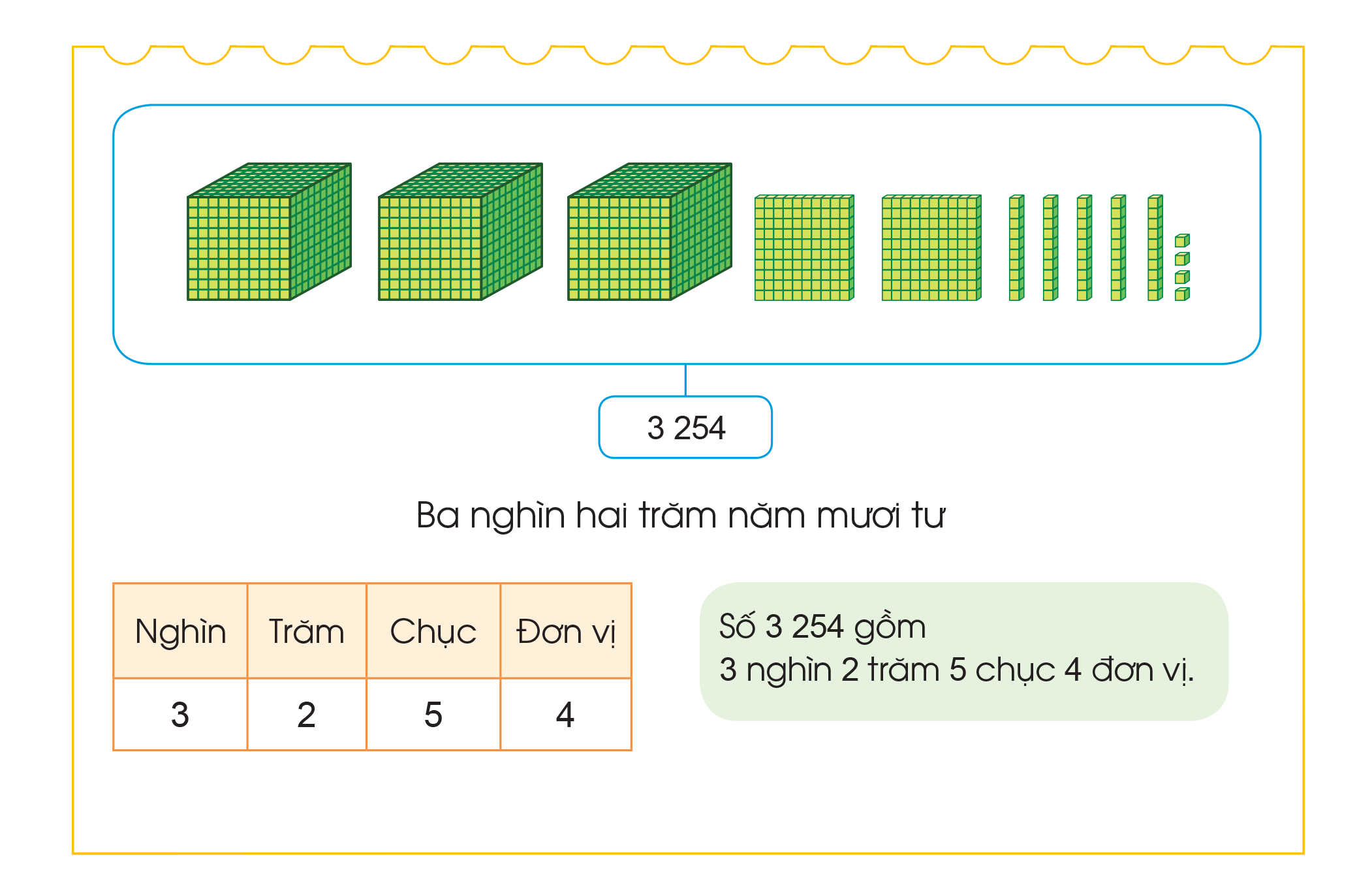 7 482
5369
5 369 gồm năm nghìn ba trăm sáu chục 
chín đơn vị.
7 482 gồm bảy nghìn bốn trăm tám chục 
hai đơn vị.
Ấn để đến trang sách
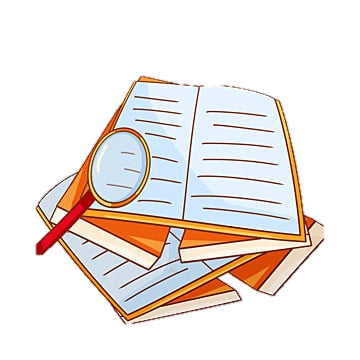 1
Số?
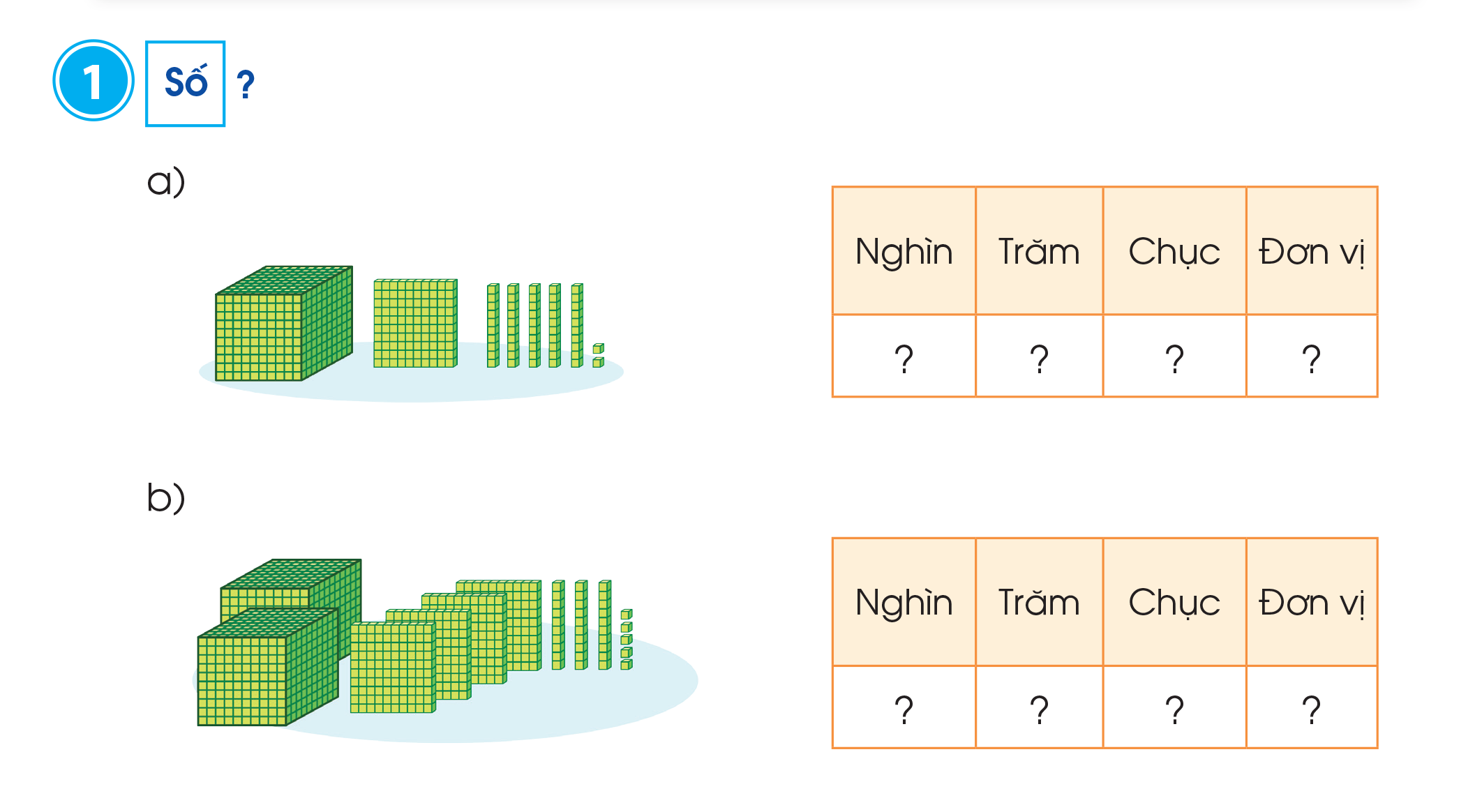 1
1
5
2
2
4
3
5
2
Thực hiện theo mẫu
Năm nghìn sáu trăm bốn mươi tám
Bảy nghìn chín trăm năm mươi lăm
Sáu nghìn bốn trăm linh bảy
Năm nghìn không trăm bốn mươi
Hai nghìn ba trăm linh một
3
Nói (theo mẫu)
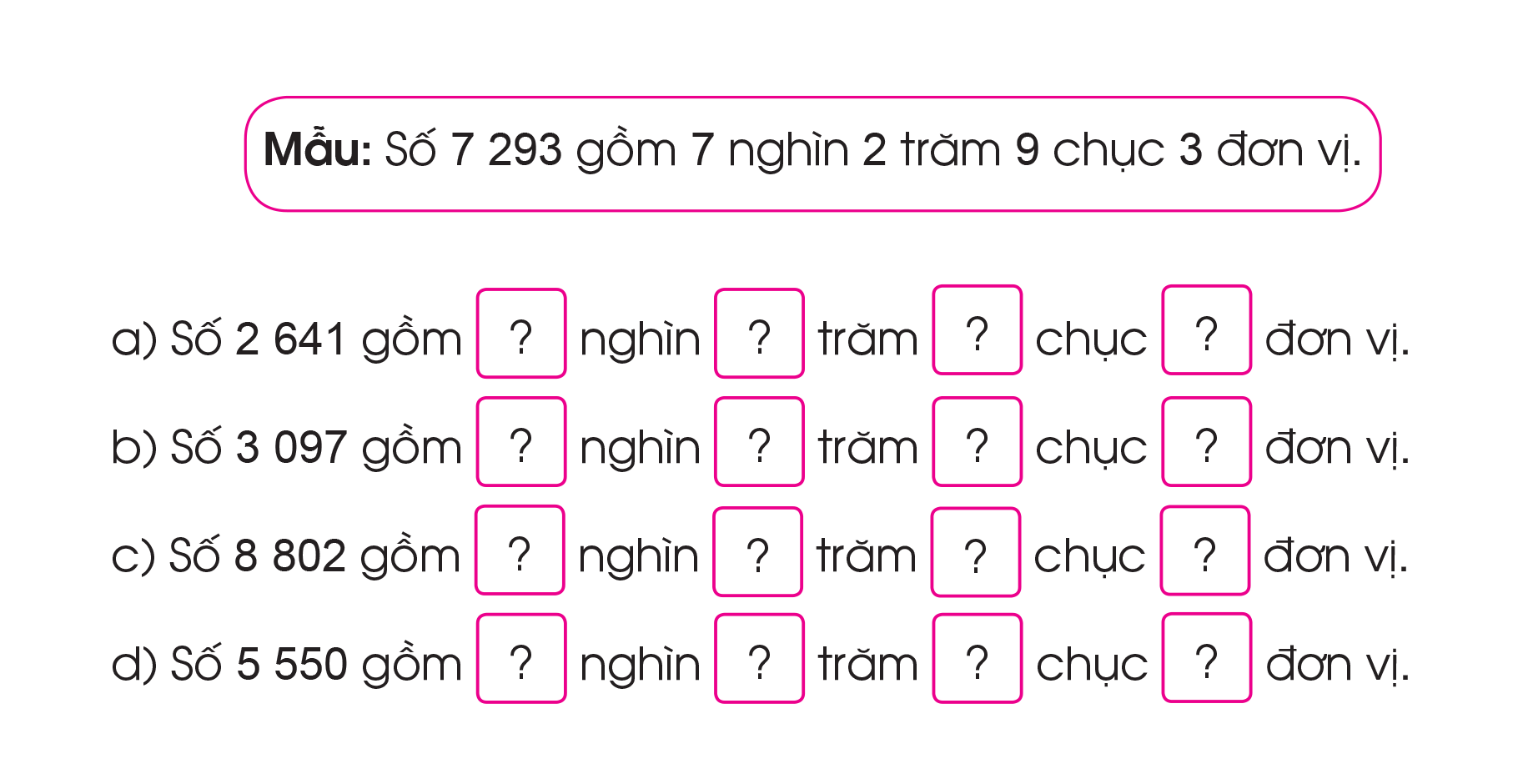 1
4
2
6
3
0
9
7
8
0
2
8
5
5
0
5